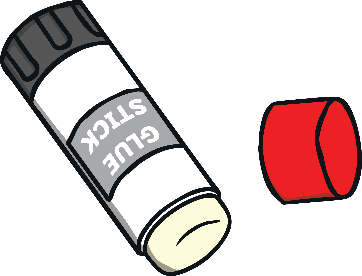 glue
I have a glue stick.
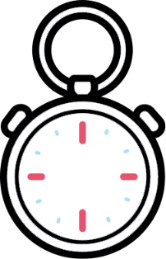 Start Timer
Start Timer
Next
Use Timer
Show Answer
blue
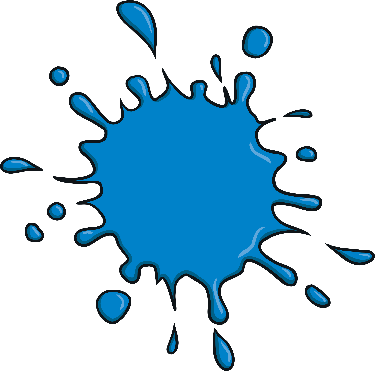 The sky is blue.
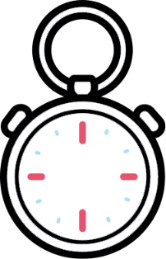 Start Timer
Start Timer
Next
Use Timer
Show Answer
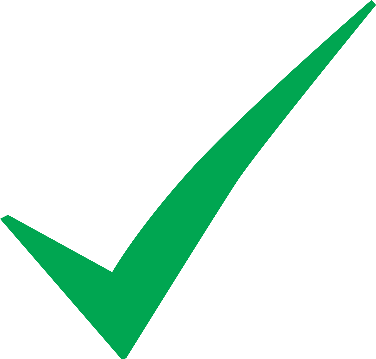 true
Write true or false to answer the question.
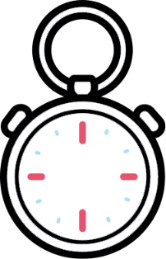 Start Timer
Start Timer
Next
Use Timer
Show Answer
argue
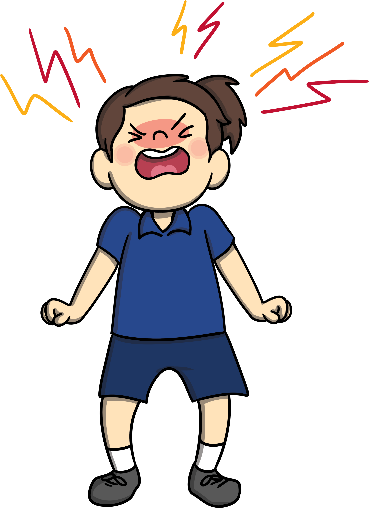 To fight with someone using words only.
The boys always argue about being first in line.
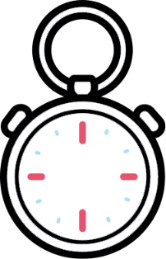 Start Timer
Start Timer
Next
Use Timer
Show Answer
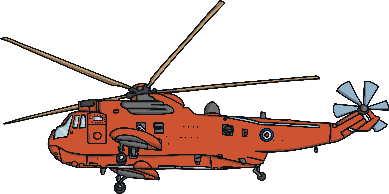 rescue
To save someone or something.

We need to rescue the sick animals.
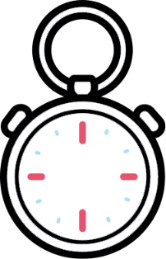 Start Timer
Start Timer
Next
Use Timer
Show Answer
statue
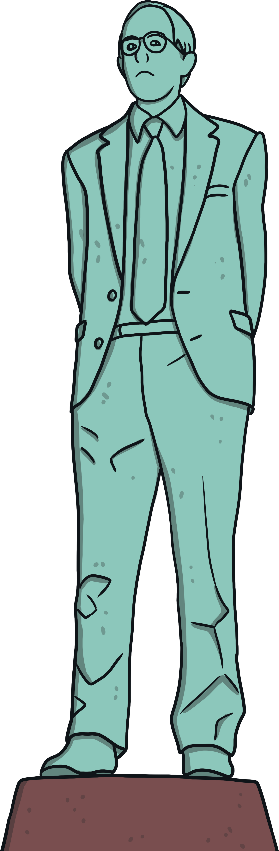 An object made from a hard material, especially stone or metal, to look like a person or animal.

I saw the statue of Mr. Been in England.
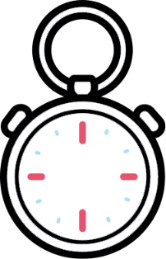 Start Timer
Start Timer
Next
Use Timer
Show Answer
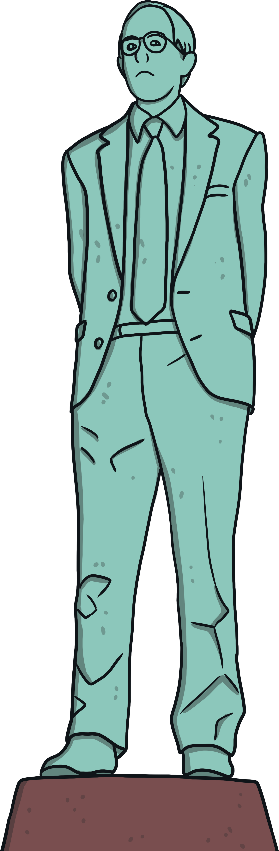 clue
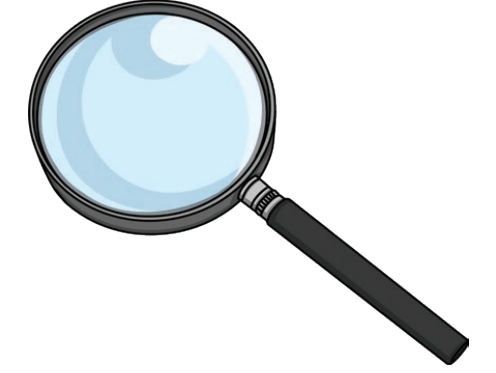 We saw a clue to solve the mystery of the flying carpet.
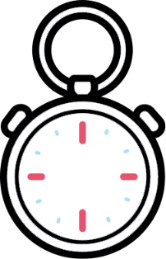 Start Timer
Start Timer
Next
Use Timer
Show Answer
queue
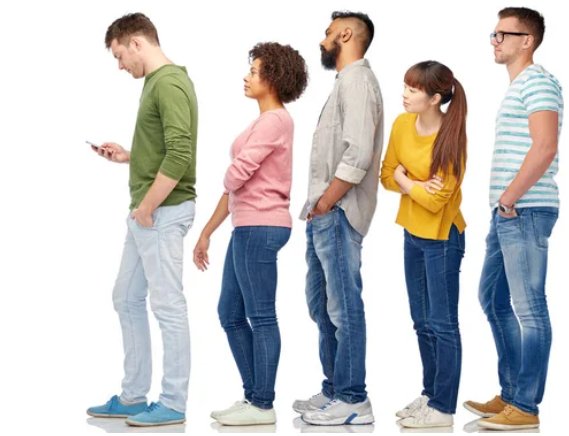 A line.

We need to stand in a straight queue.
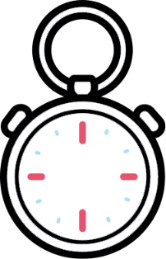 Start Timer
Start Timer
Next
Use Timer
Show Answer